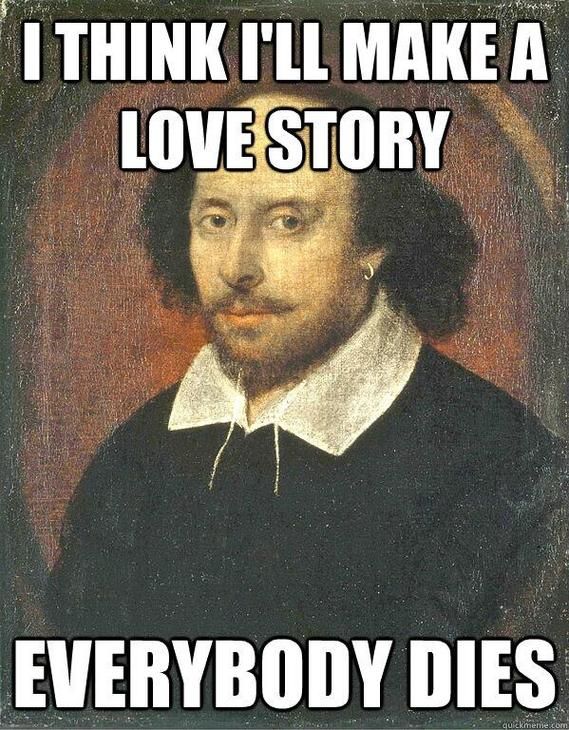 William Shakespeare
A brief biography

Shakespeare Mini Biography Video
Macbeth
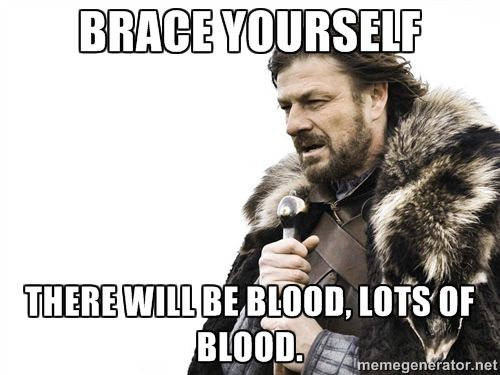 Macbeth is one of Shakespeare’s tragedies.

A tragedy to Shakespeare involves a character of high rank who falls due to a personal flaw.
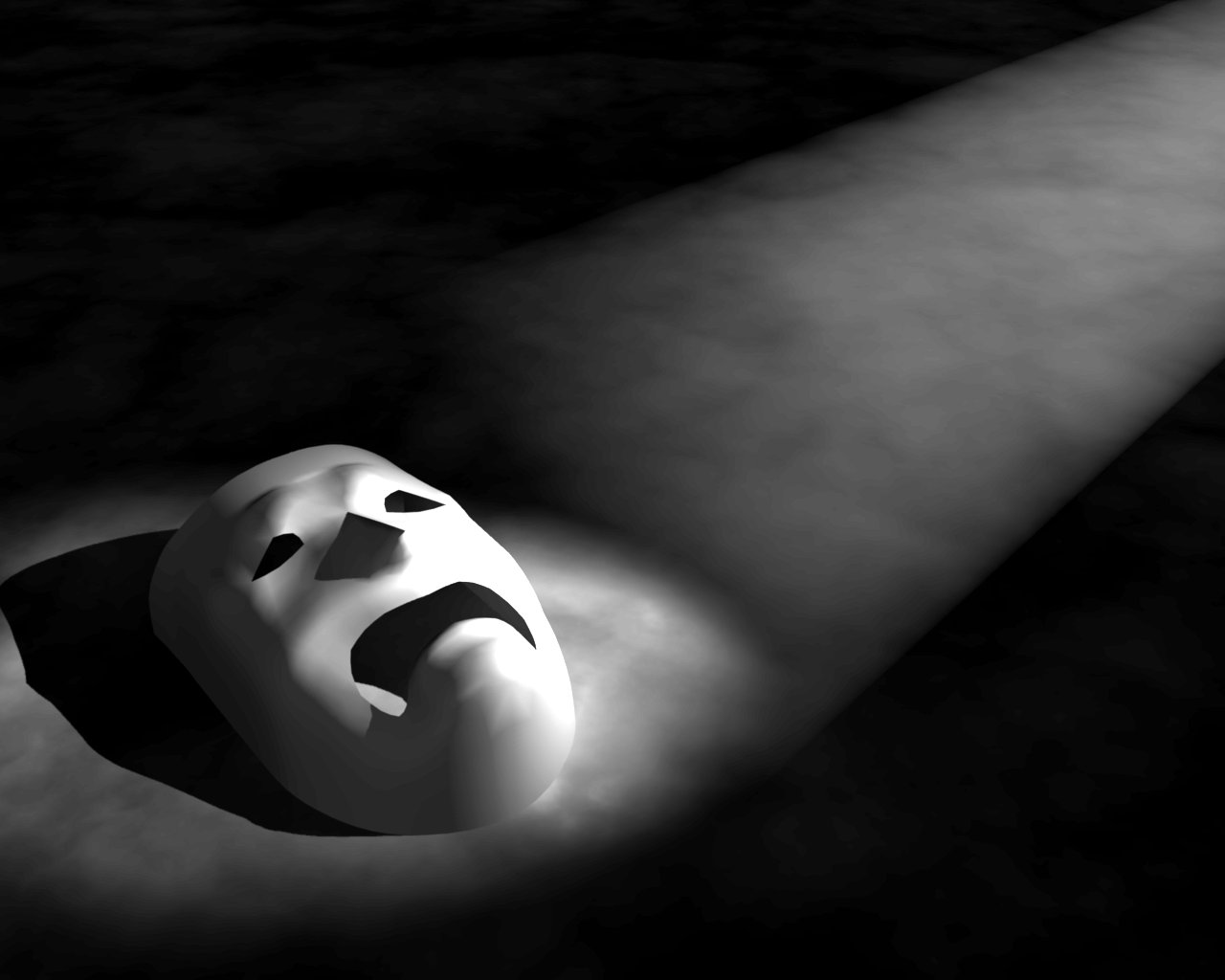 Characteristics of
a shakespearean tragedy
A tragedy is a drama in which a series of actions leads to the downfall of the main character, called the tragic hero.
The plot builds to a catastrophe, or a disastrous final outcome, that usually involves the death of the hero and many others. 
To create suspense before this inevitable outcome and to help the audience understand the characters, Shakespeare used certain dramatic conventions, including dramatic irony, the soliloquy, and the aside.
Main character
Tragic hero
Of high social rank (a king, prince, or general)
Has a tragic flaw, an error in judgement or a character defect, that ultimately leads to his or her downfall.

Suffers complete ruin or death
Faces his or her downfall
   with courage and dignity
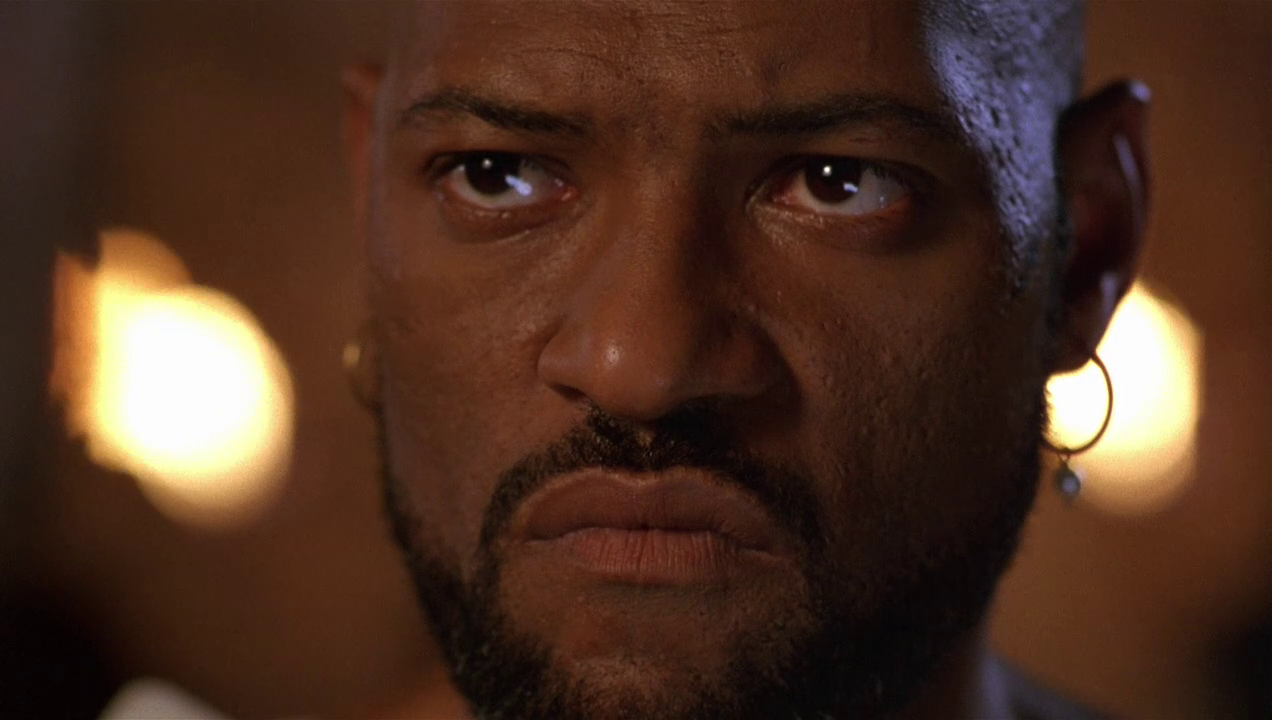 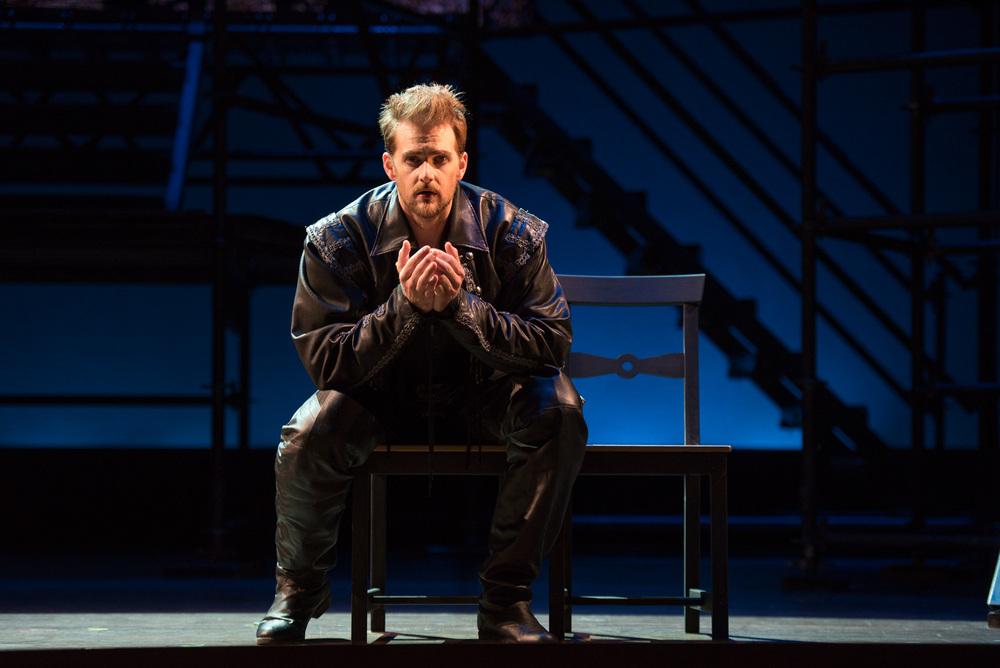 Dramatic conventions
Dramatic Irony
Results when the audience knows more 
   than the character(s)
Helps build suspense
Soliloquy
A speech given by a character alone on a stage
Used to reveal his/her private thoughts and feelings
May help the audience understand a character’s motivation
Dramatic 
conventions
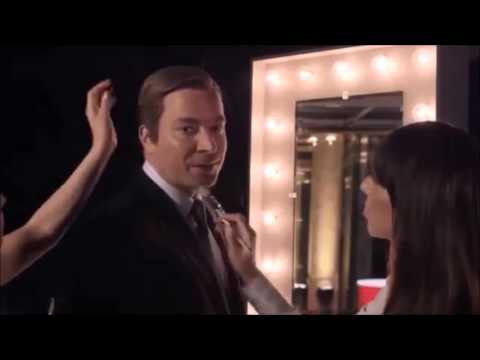 Aside
A character’s remark, either to the audience or to another character, that no one else on stage is supposed to hear
Lets the audience in on the character’s thoughts or secrets
Aka: “breaking the fourth wall”
style
Meter: The repetition of stressed and unstressed syllables in verse
Blank Verse: Unrhymed lines of iambic pentameter
Iambic Pentameter: has five unstressed syllables, each followed by a stressed syllable
˘      ʹ     ˘     ʹ    ˘  ʹ    ˘   ʹ       ˘     ʹ
So foul and fair a day I have not seen.

Example: So foul and fair a day I have not seen. (Act I, Scene 3)
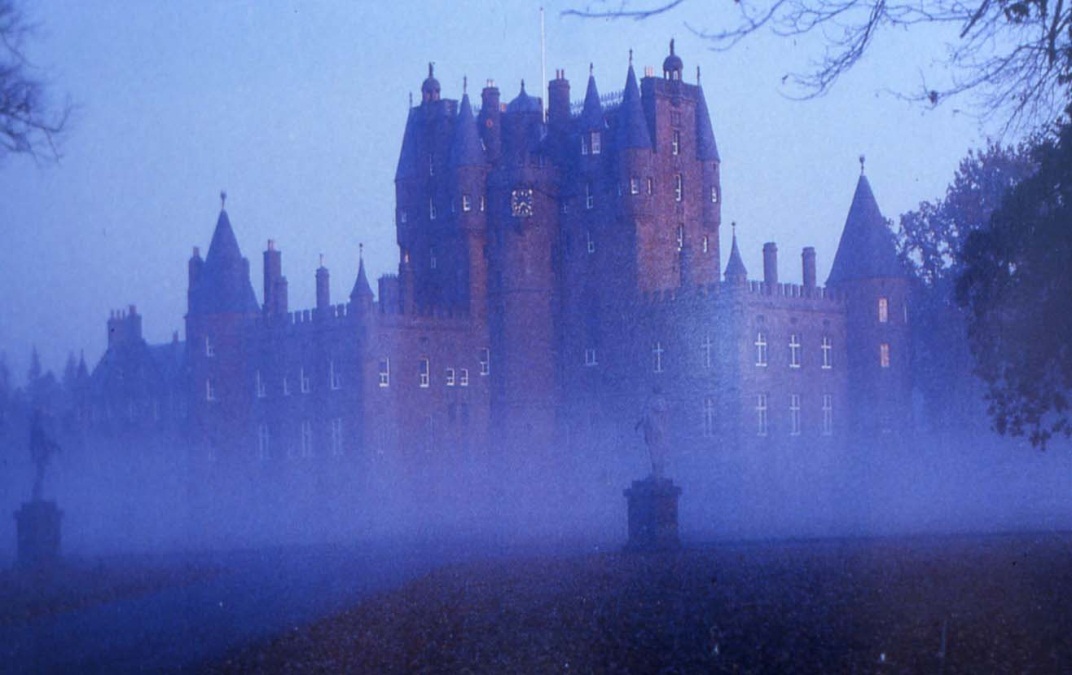 Setting
Scotland
Inverness Castle, Macbeth’s home, and other clammy places
Time: the 11th century, Thursday, around tea time
Atmosphere: dark, gloomy, foreboding, generally nasty
Shakespeare follows a formula for most of his plays
Act I: exposition
Act II: rising action
Act III: climax
Act IV: falling action
Act V: resolution 
    (denouement)
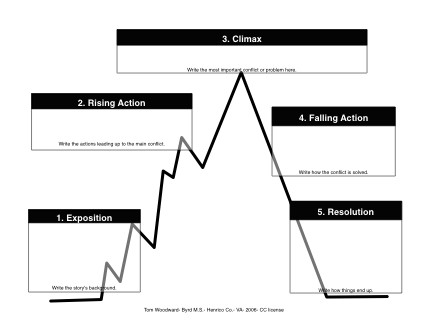 Plot
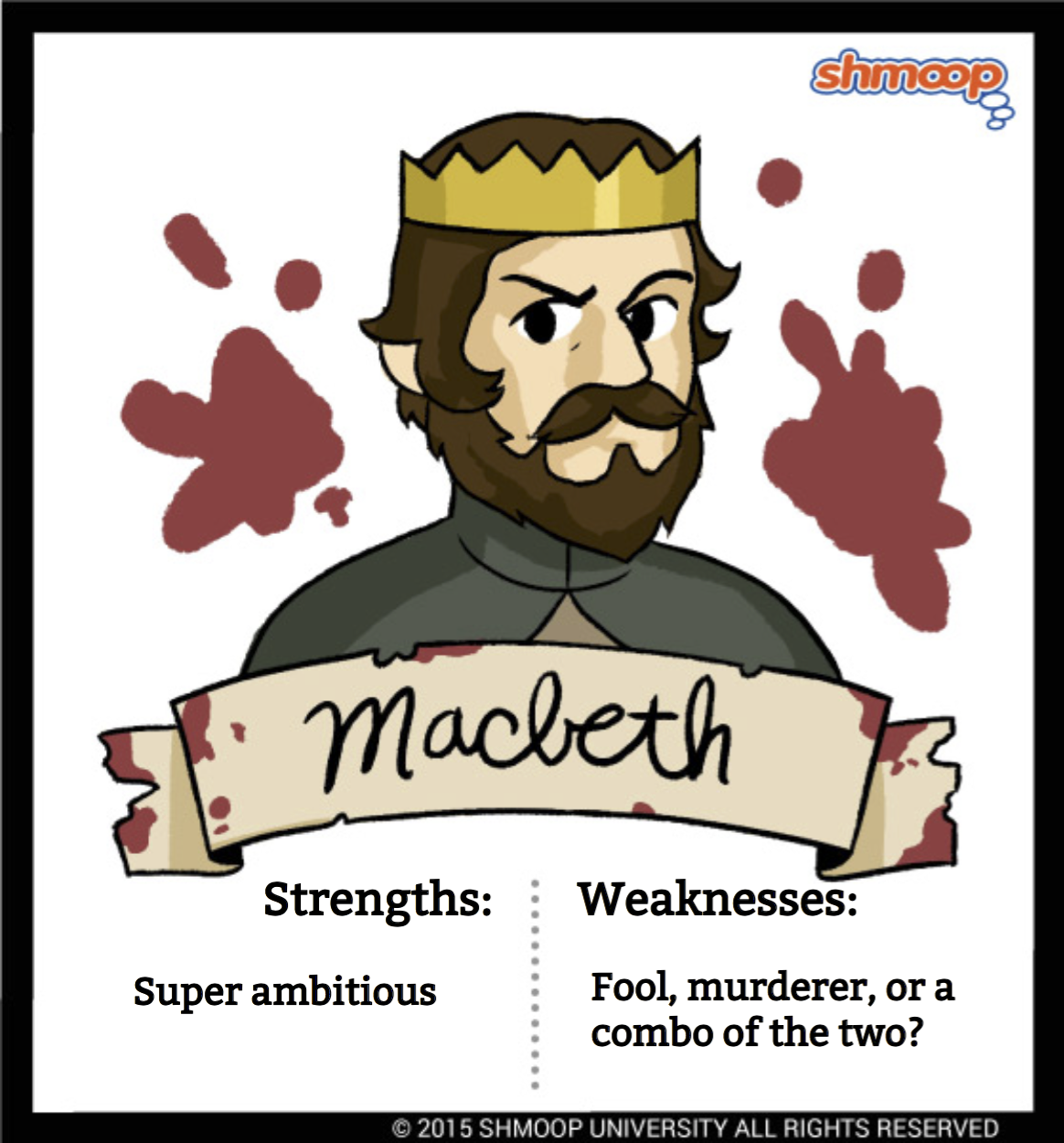 A capable general at the service of King Duncan
His title is Thane (Earl) of Glamis
Rewarded with new title: 
   Thane of Cawdor
He has a tragic flaw: ambition
Macbeth
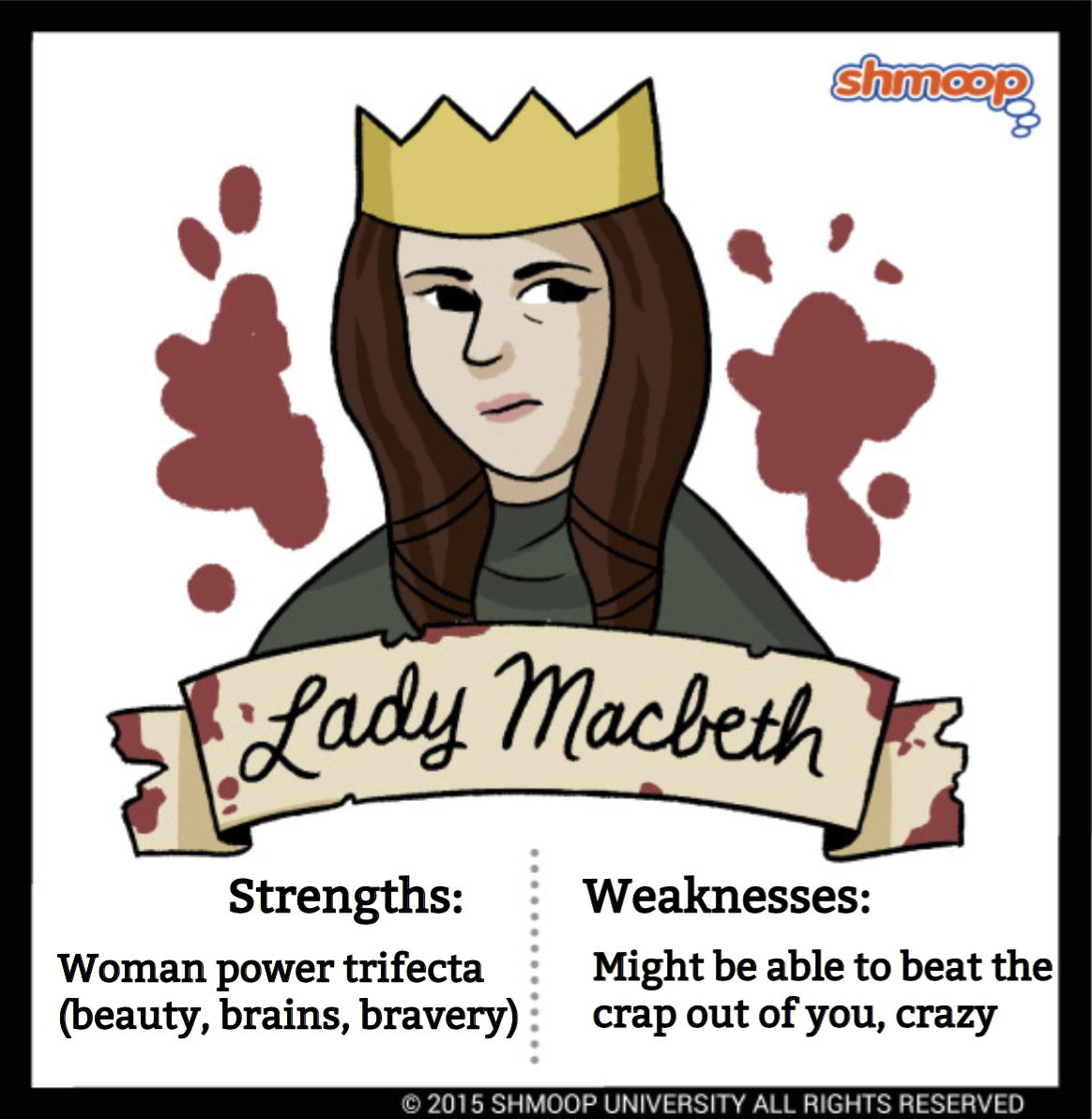 Macbeth’s wife
She is even more ambitious than 
    her husband
She knows how to manipulate 
    Macbeth
Lady Macbeth
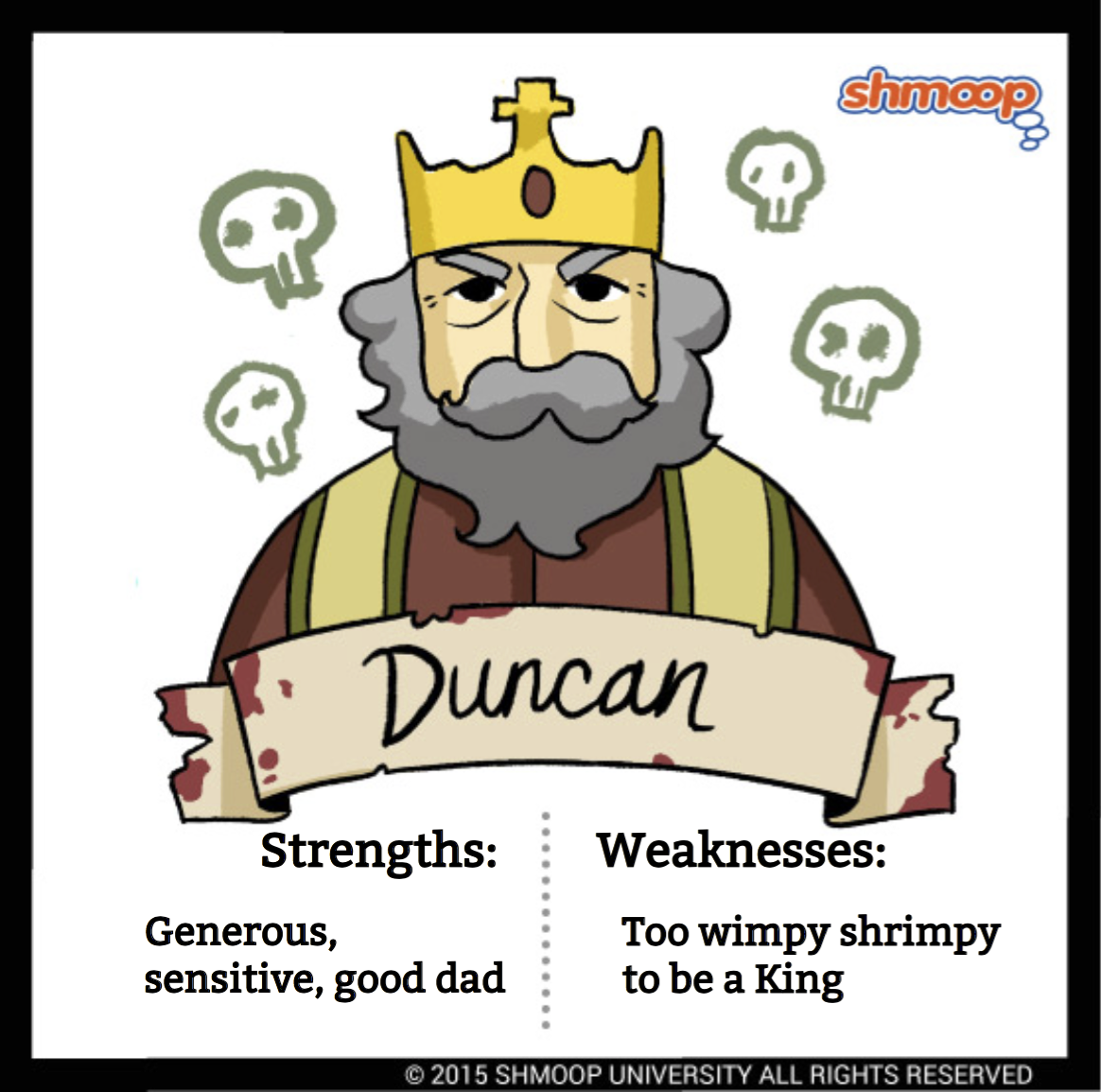 The well-respected king of Scotland
He is older than Macbeth
Macbeth’s kinsman (“cousin”)
Macbeth is very loyal 
    to him – at the beginning
Two sons: Malcolm and Donalbain
King Duncan
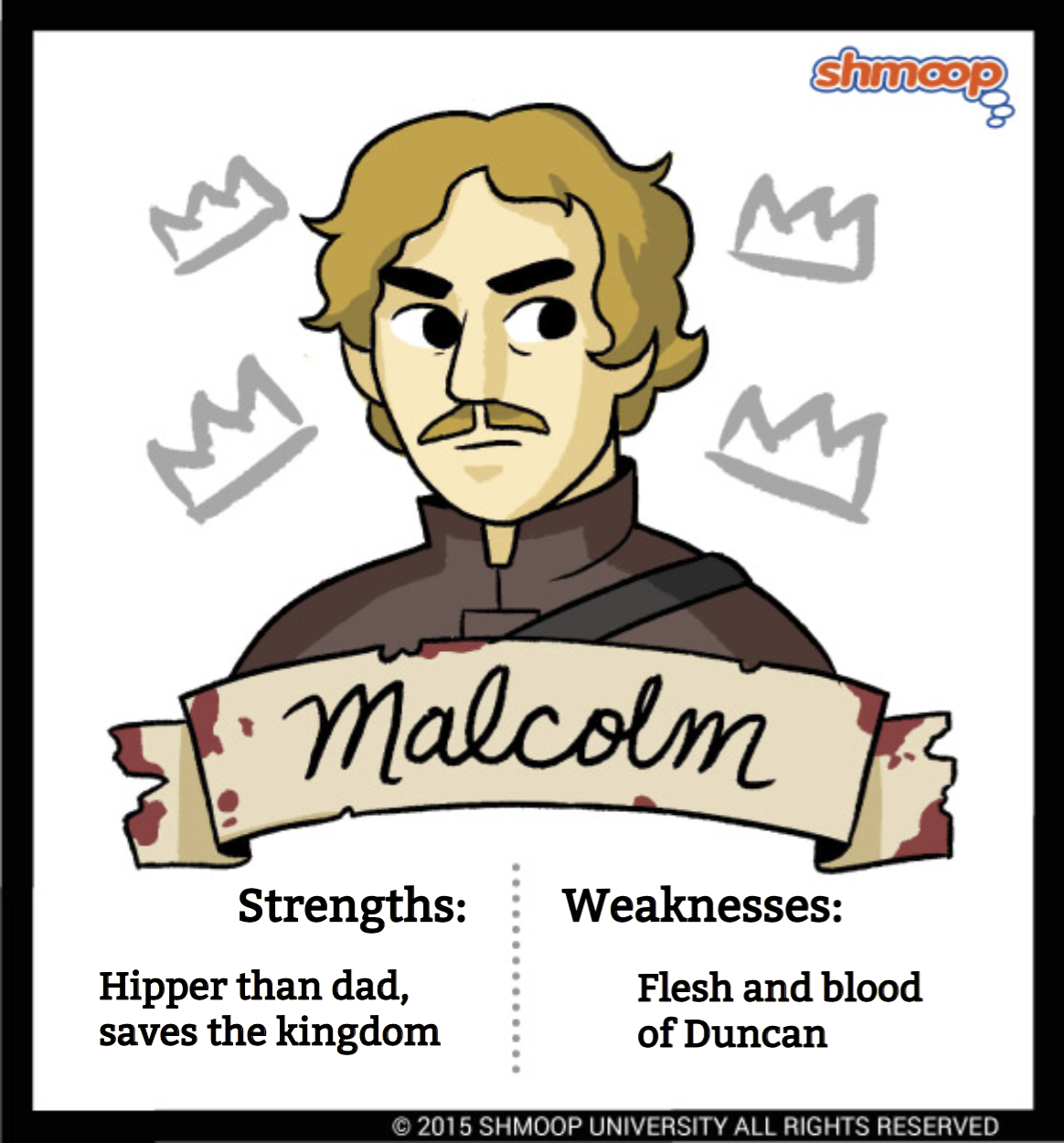 King Duncan’s eldest son

Heir to the throne of Scotland 

Saves the kingdom
Malcolm
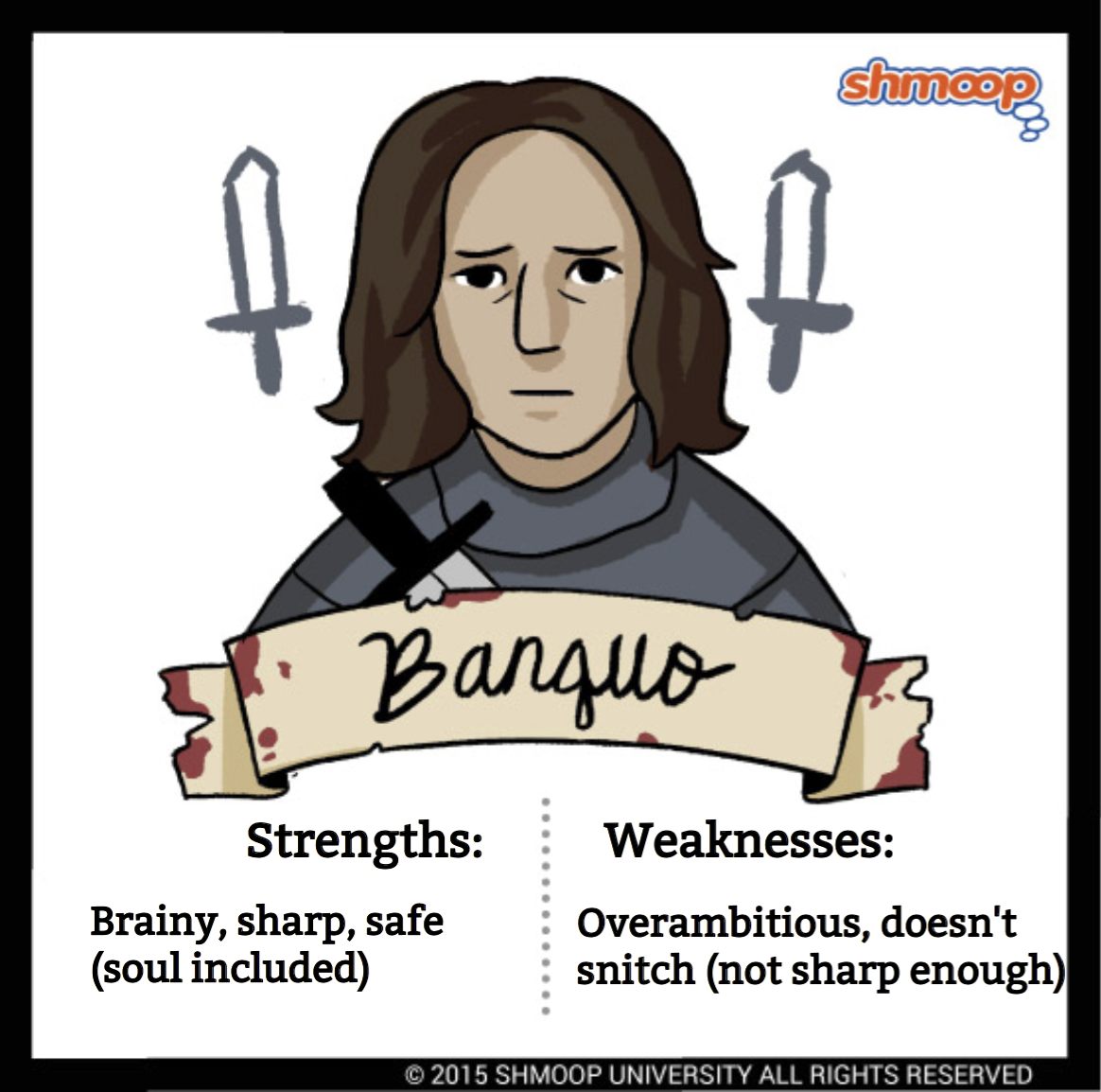 Macbeth’s great friend
Also a general in Duncan’s army
Son: Fleance
Prophecy: he will give rise to
     many kings of Scotland
James I of England was also 
     James VI of Scotland,
     said to be a descendant of
     Banquo
A character foil to Macbeth
Banquo
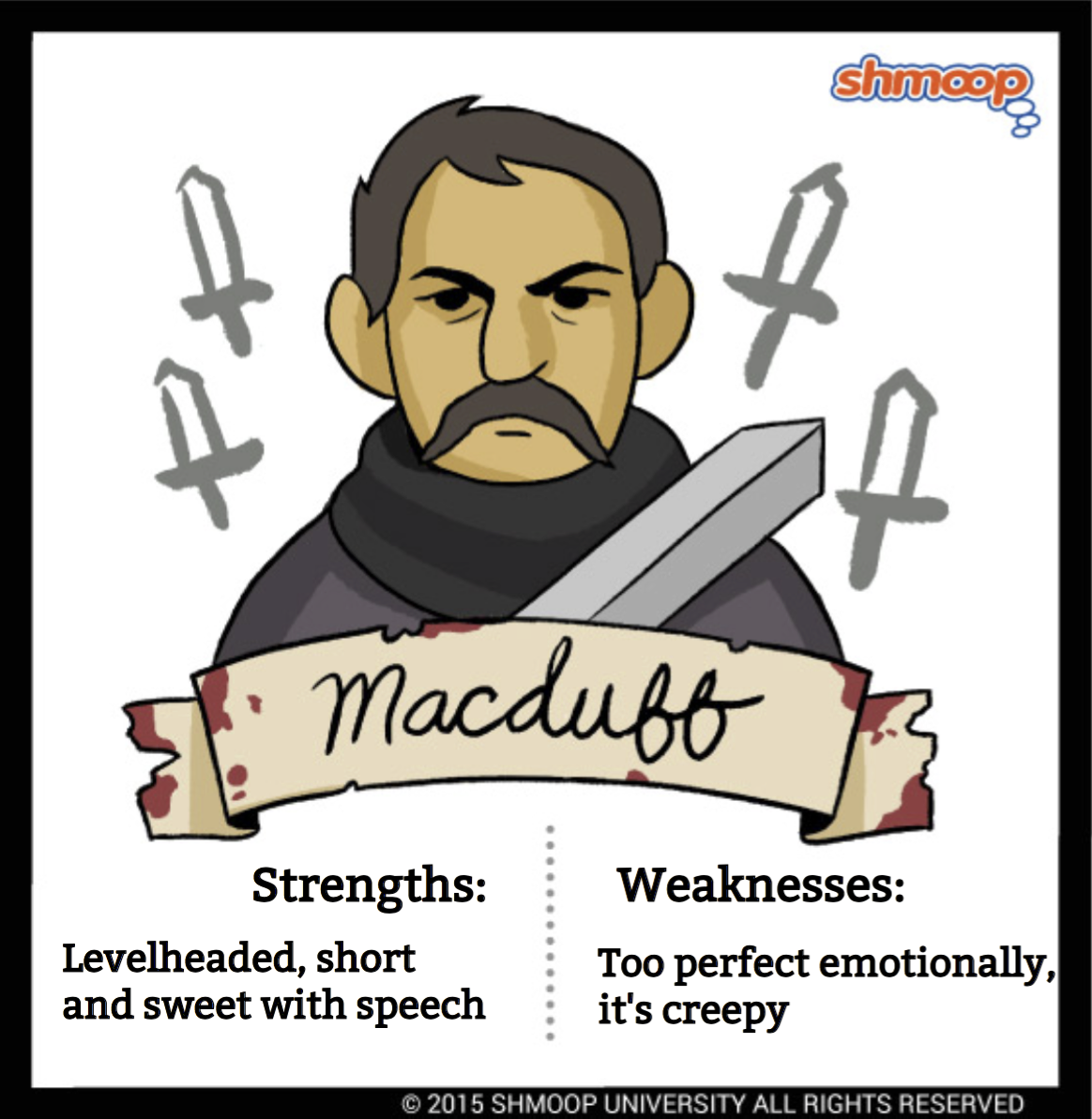 Another thane (of Fife) and general
Becomes important in the final act
Has a wife and son
Macduff
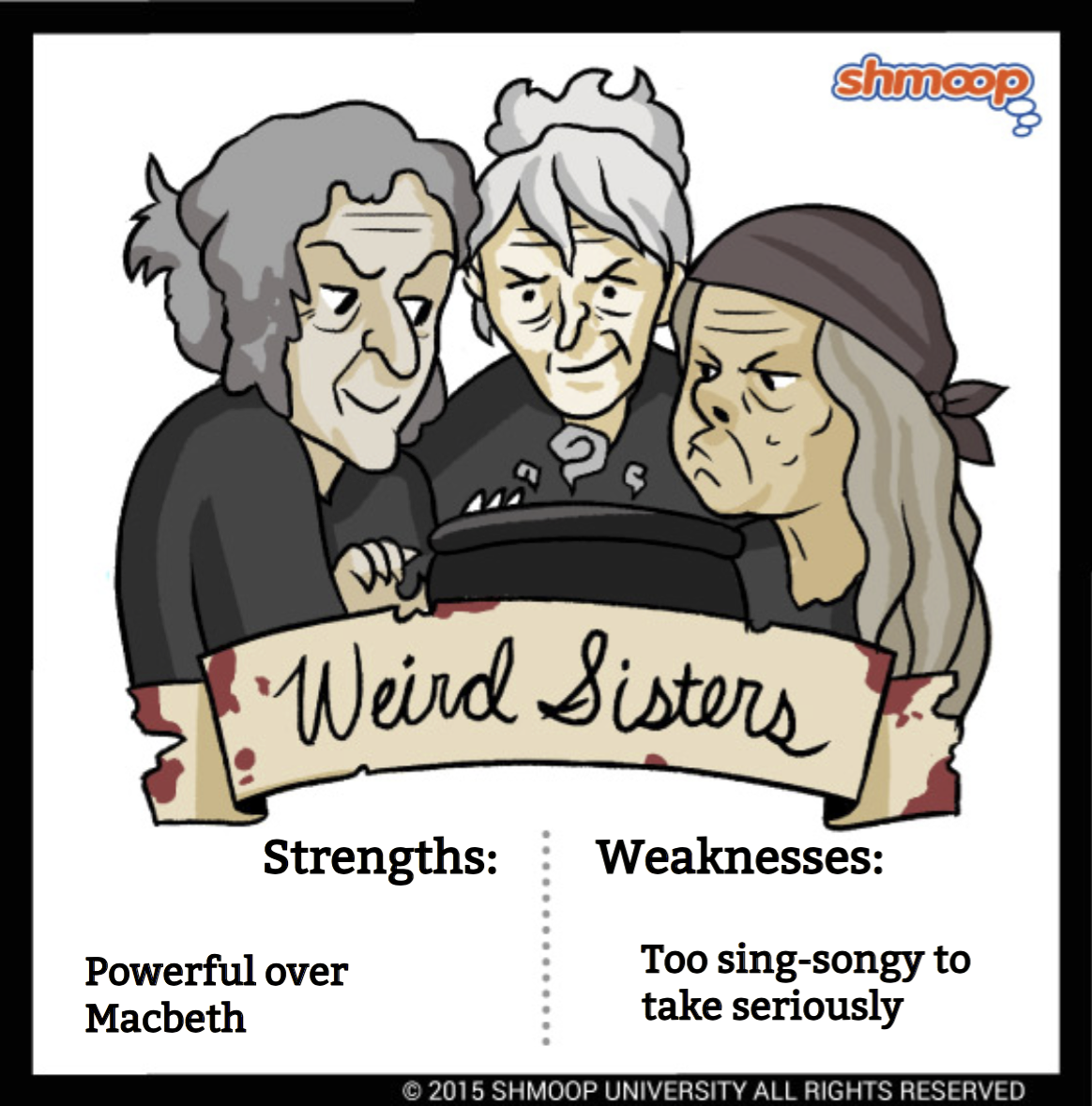 People believed that witches caused misfortune
had “familiars” or animal spirits to assist them
represented a challenge to the established order
James I had written a book on how to detect and try witches
Many witches were burned during his reign
The 
Three Witches
The universal tendency to abuse power
The endless cycle of violence and betrayal
Questions the balance of morality, politics, and power
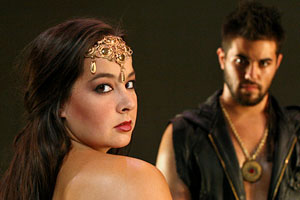 Themes